Legislative Update:Executive Budget IntroductionThe 135th General Assembly
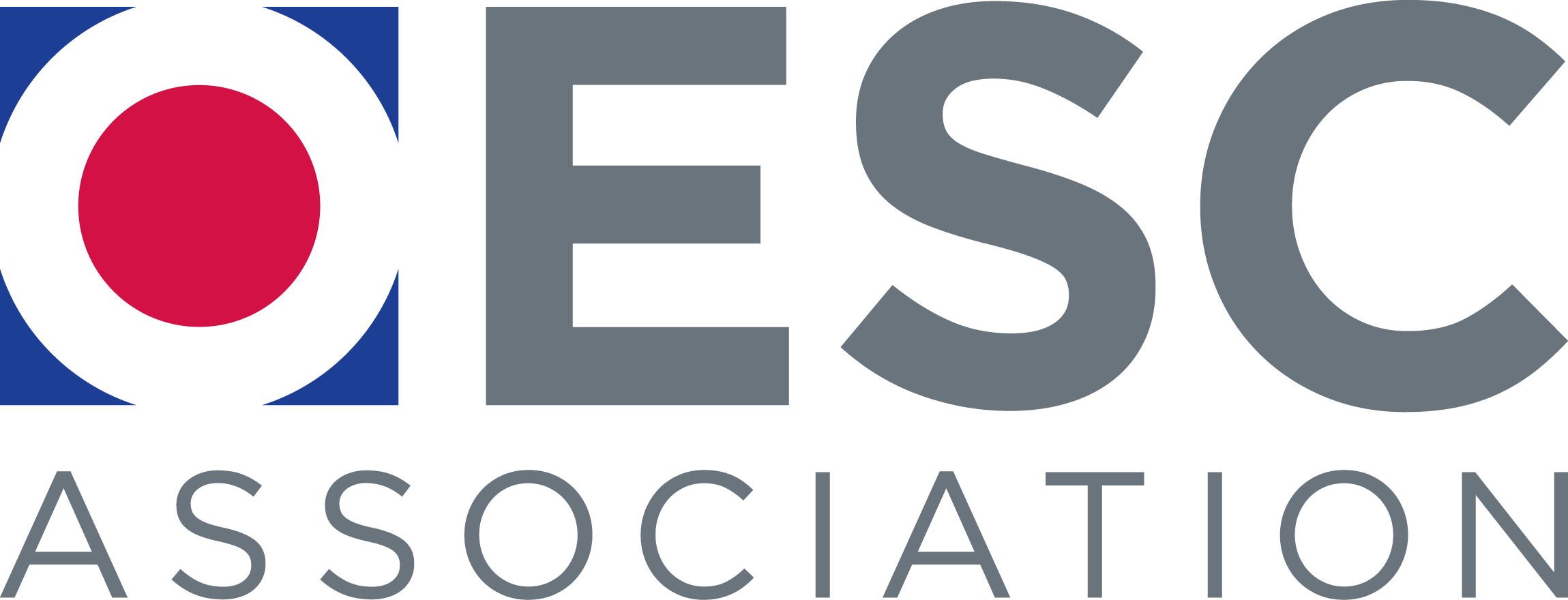 February 2, 2023
135th General Assembly
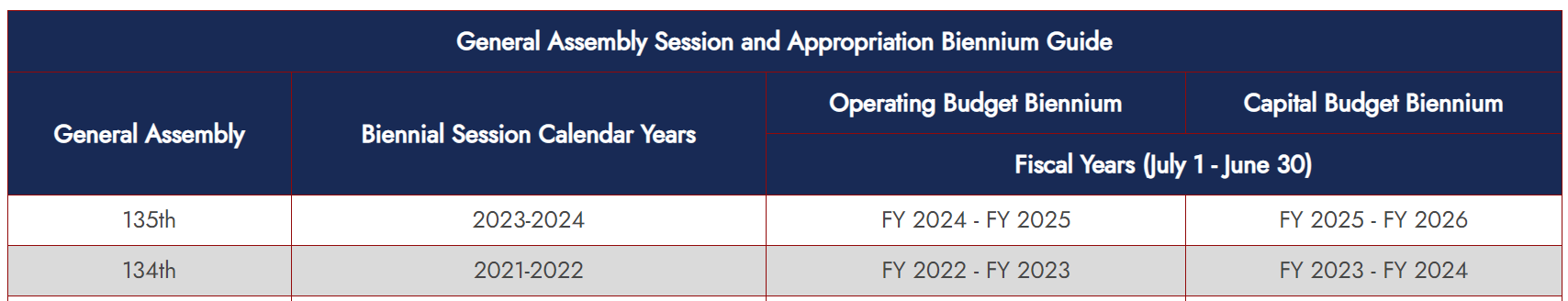 Ohio has a 2-year legislative session
The state fiscal year runs from July 1 to June 30 of the following year
The state operating budget is passed in even-numbered years
The state capital budget is passed on off-setting, odd-numbered years
Ohio has a balanced budget requirement
Priority Issues for 135th General Assembly
Executive Budget Introduction
School Funding
School Choice
Student Wellness
ODE Restructuring 
Tax Flattening
Abortion
New Committees on Tap for Senate
Medicaid
Community Revitalization
Ending the death Penalty
Medical Marijuana
Gun Control & Mental Health
[Speaker Notes: First and foremost it is important that context matters.  Republicans hold super majorities in both chambers of the Ohio General Assembly.  Meaning they have veto proof majorities.  They have also demonstrated a willingness to override the Governor and limit executive branch authority.]
Importance of the State Budget Process
The FY 2022-2023 General State Operating Budget was 3,616 pages.
It amended 702 sections of permanent law (154 education), enacted 158 new sections (42 education), and repealed 242 sections of the Revised Code.
3,037 pages of permanent law
647 pages of permanent law changes to education
579 pages of appropriations and temporary law changes
Additionally, it included thousands of line-item appropriations, hundreds of provisions delimiting those line items, and numerous provision of temporary laws.
[Speaker Notes: The State Budget Funds the 2-year operations and primary functions of state government. We Educate. Medicate. Incarcerate.]
Importance of the State Budget Process
Executive Budget Introduction
Establishes priorities of state government
Funds key programs
Governor
Continued focus on Student Wellness & Success
Legacy Items
Senate
Huffman expressed hopes for a “comprehensive and reform-minded budget”. 
“I want to ferret out a lot of programs that maybe sometime in the past were a good idea but aren’t anymore. We want to prevent duplicative programs.”
House
Rs:  TBD
Ds:  School Funding, limited choice expansion
[Speaker Notes: The State Budget Funds the 2-year operations and primary functions of state government. We Educate. Medicate. Incarcerate.]
Importance of the State Budget Process
Ohio's Rainy Day Fund Reaches Nearly $3.5 Billion
With a 01/17/2023 transfer of $727 million, Ohio's Rainy Day Fund (RDF) or Budget Stabilization Fund (BSF) now totals nearly $3.5 billion - largest balance for this fund in state history.
Ohio law caps the BSF at 8.5 percent of General Revenue Fund revenues.
[Speaker Notes: The State Budget Funds the 2-year operations and primary functions of state government. We Educate. Medicate. Incarcerate.]
K-12 Education:
Continues phase-in of School Funding Plan
Expands Ed Choice Scholarships
Increase investment in quality charter schools
Invests in Literacy and, particularly, the Science of Reading (Materials, PD, Coaching)
Increased investment in School Safety (SROs) both for public and private schools
 
Higher Education – Career Tech
One-time infusion of funding for capital style infrastructure and capital dollar-esque projects
Increases need based aid for students at 2-year colleges and regional campuses of 4-year universities
Expands OCOG and increases scholarship for renewal up to four years
Rewards the top 5% of graduating high school seniors with a scholarship, renewable for up to 4 years, if attend a public college or university in Ohio
 
Early Childhood/Infant and Maternal Health
10,000 more families to qualify for benefits and programs that reduce infant and maternal mortality rates
Invests in safe and stable housing for pregnant and new mothers
Continues the work of the Dolly Parton Imagination Library
Repeals on state sales taxes on infant and toddler supplies to help new parents
Enacts a $2500/child state tax deduction
Creates more affordable and quality childcare programs for 15,000 more families
Budget aims to make it easier to adopt children both through the public and private adoption programs
Increases funding for county child services agencies and foster programs
Increases and continues work in the Ohio Rise Program to help multi-systems youth
State of the State Address:  Highlights
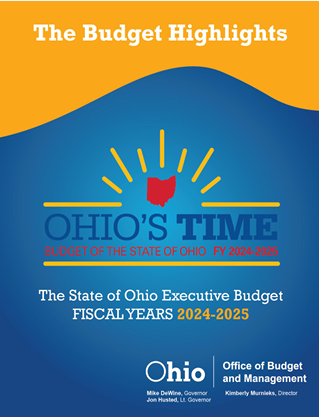 Executive Budget Introduction
[Speaker Notes: The State Budget Funds the 2-year operations and primary functions of state government. We Educate. Medicate. Incarcerate.]
Executive Budget Priorities
“In Ohio, our people are our greatest asset. That is why this budget for fiscal years 2024 and 2025 invests in Ohioans, in our communities, and in our thriving economy.”
--Governor Mike DeWine
[Speaker Notes: The governor's budget is built. Upon a belief that a thriving economy and the future of Ohio starts with our children and making sure that all kids have a great start in life. The governor stated we must continue to take steps to help them thrive in their early years, grow, and succeed, so they can live up to their God-given potential. The governor pointed out that supports for Ohio's children until now have been scattered across departments, agencies, and offices, causing duplication and inefficiencies. For this reason, and for the first time, the governor's proposing bringing resources and services together in a new Department of Children and Youth.]
Executive Budget Priorities
INVESTING IN OHIOANS:
Children
Higher Education
Workforce Development 
Mental Health
Clean Water
Economic Development
[Speaker Notes: Building upon his previous budgets and investing in “legacy” agenda items, the Governor is proposing to invest in things that are fundamental to his core beliefs and his style of governing.]
Size and Scope of the State Budget: Dividing Up the Pie
All Funds Budget (inclusive of federal dollars)
FY24: $103.3 billion
FY 25: $99.8 billion (decrease due to ending of federal funding)
Medicaid is the largest receiver of dollars in All Funds with 42% of funding, followed by General Government with 17.5%, and Primary and Secondary Education with 14.1%
Total GRF Budget (inclusive of Medicaid reimbursements)
FY24: $42.3 billion
FY25: $44.6 billion
Medicaid, once again, is largest receiver of dollars in Total GRF with 50.9% of funding, followed by Primary and Secondary Education with 20.9%, and Justice and Public Protection at 7.5%
State-only GRF Budget
FY24: $28.1 billion
FY25: $29.4 billion
Primary and Secondary Education is the largest receiver of dollars in State-only GRF with 31.6% of funding, followed by Medicaid at 25.8%, and Justice and Public Protection at 11.4% of funding
Size and Scope of the State Budget: Dividing Up the Pie
State Revenue Forecast
OBM predicts moderate growth in tax revenue over next biennium
2% growth in FY24 and 5% growth in FY25
Revenue for the GRF to come from 3 main taxes:  Sales and Use tax, Personal Income Tax, and Other Taxes
K-12 Education
Ohio Department of Education
For overall funding – largest expenditures include:
Fair School Funding Plan continuation
Per pupil increases for high quality charter and community schools up to $3,000/pupil
Expansion of Ed Choice Scholarships up to 400% of FPL
Placement of School Resource Officers in every school ($388,103,370 over biennium)
For all four categories, the state will expend $11 billion in FY24 and $11.2 billion in FY 25 in state dollars
State will invest $174.1 million to improve literacy
State will provide evidence-based, best practice curriculum in literacy learning (phonics)
ODE will create professional development for teachers in evidence-based literacy programs (phonics)
ODE will support and provide more than 100 literacy coaches to schools with the lowest literacy proficiency levels
High Dosage Tutoring and College Credit Plus
State to invest an additional $15 million to continue tutoring programs within colleges, universities, and ESCs.
State to invest an additional $15 million into CCP Programs and trainings for educators
Emphasis on Career Tech and Industry Recognized Credentialling Programs
State will invest $100 million to launch new career tech and IRC programs
$52 million will be used to incentivize students into work-based learning, industry recognized credential programs, increase career exploration and awareness, and incentives for high performing Business Advisory Councils
Creates a career navigator pilot program to work with certain workforce boards to provide post-graduation services to high school students
Part of this allocation will also double the investments into agricultural education
K-12 Education
Early Childhood Education/Children and Youth Department
Budget creates the new Ohio Department of Children and Youth
Allocation of $46.1 million in both years of the biennium to provide low-income children with high quality early learning opportunities
Allocates $119.4 million over the biennium for Help Me Grow
An additional $16 million over the biennium for the Imagination Library
Eligibility expansion for childcare from 142% to 160% of the FPL
Early Childhood
Other young child initiatives include:
$28.1 million over the biennium for pre-school special education
$30 million in adoption grants versus a tax credit (HB 45 from 134th GA)
$14 million over biennium for multi-system youth
$17 million over biennium for safe and stable housing for new and expecting mothers
$2.75 million per year for the Ohio Fatherhood Commission
Early Childhood
Higher Education
$100 million per fiscal year in expansion of OCOG monies
Expansion of those eligible to qualify for OCOG
Ohio College Access Grants for 2-year institutions
$40.8 million over the biennium for these grants
Governor’s Merit Scholarship
Up to $5,000 renewable over 4 years for top 5% of high school graduates who attend Ohio higher education institutions
Allocation is $52.2 million over the biennium for these scholarship
Higher Education
Taxes and Tax Credits
Eliminates sales tax on critical infant supplies (strollers, cribs, diapers, wipes, etc)
Creates a $2,500 per child tax deduction for parents/guardians
Single Family Housing Development Tax Credit
Total of $50 million in annual credits provided over 4 years would be reserved for developers to create single family housing
Credit recipients would be able to take their credits over 10 years
Low Income Multi-Family Housing Tax Credit
Ohio Housing Finance Agency reserves $100 million per year for qualifying projects in this area over a total of 4 years
Tax payers receiving a tax credit allocation would claim 10% of their full credit annually over 10 years in an effort to increase supply of safe and affordable low-income housing
Taxes & Tax-related Provisions
All Ohio Future Fund
$2.5 billion in one-time dollars to create shovel ready sites in all 88 counties
Innovation Hubs
$150 million in FY24 for Innovation Hubs in places like Dayton, Akron, Toledo, Youngstown, etc
Economic Development & Related Provisions
[Speaker Notes: What is as important as what is included is what is not included:  Broader tax reform and tax cuts]
ESC funding in Gov budget up 16.6667 percent per year aligned with 6-year phase-in.

ESC gifted units funded at $5.4 million per year up from $3.8 million fully funding existing units

ODE to use ESCs for PD in literacy initiative and hiring of 100 literacy coaches.

New ECE slots will be available to ESCs with existing need and those wanting to add preschools
What does this mean for ESCs?
What Next? Budget Timeline
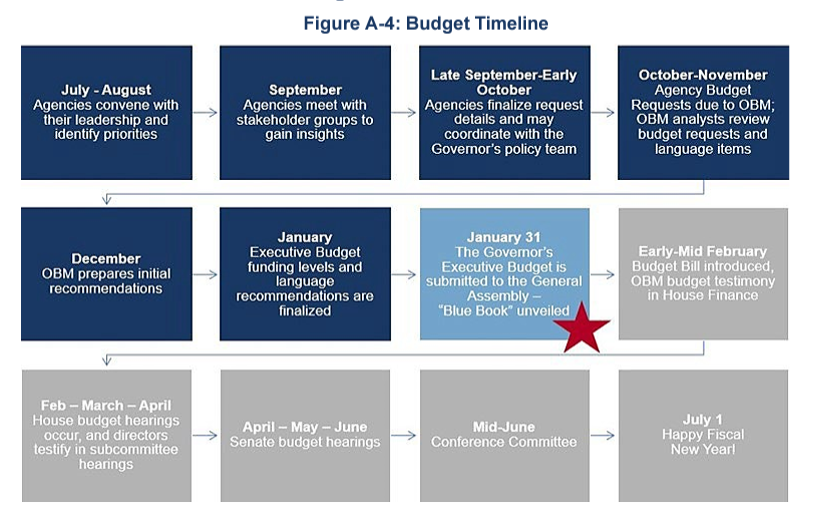 Ohio House

House Finance
Rep. Jay Edwards (R-Nelsonville), Chair. 
Rep. Jeff LaRe (R-Canal Winchester) Vice chair.
There are seven House Finance subcommittees in the 135th General Assembly, including the following:
House Finance Subcommittee on Primary and Secondary Education, chaired by Rep. Tracy Richardson (R-Marysville).
House Finance Subcommittee on Higher Education, chaired by Rep. Gayle Manning (R-North Ridgeville).

 
House Primary and Secondary Education
Rep. Adam Bird (R-Cincinnati), Chair
Rep. Sarah Fowler Arthur (R-Ashtabula), Vice chair.

*Remaining committee assignments to be assigned following caucus retreat
Key Committee Assignments
Other Bills of Interest
Primary & Secondary Education
Off and Running:  Education Bills of Interest
Education Bills of Interest
Education Bills of Interest
Education Bills of Interest
Education Bills of Interest
Education Bills of Interest
Education Bills of Interest
Education Bills of Interest
SB 1: Reorganizing the State Board of Education & ODE
Overview & Operation
SB 1 Renames the Department of Education as the Department of Education and Workforce (DEW). 

Creates the position of Director of Education and Workforce appointed by the Governor with the advice and consent of the Senate, to oversee DEW and primary and secondary education in Ohio.

Transfers to DEW, or where applicable the Director, most of the powers and duties assigned to the State Board of Education and the Superintendent of Public Instruction.
Examples of the powers and duties transferred include: 
Adopting minimum education standards for elementary and secondary schools, and minimum operating standards for school districts; 
Issuing and revoking state charters to school districts, school buildings operated by districts, and nonpublic schools that elect to seek a charter;  
Developing state academic standards and model curricula; 
Establishing the statewide program for assessing student achievement through standardized assessments;  
Establishing the state report card system for school districts, community schools, STEM schools, and college-preparatory boarding schools; 
Administering state scholarship programs; 
Performing prescribed functions regarding the creation and operation joint vocational school districts; 
Providing oversight to, and performing functions regarding, community schools, community school sponsors, and STEM schools; and 
Calculating and distributing all foundation funding payments.
SB 1
SB 1
State Board of Education Duties and powers retained under continuing law regarding:  

Educator licensure and licensee disciplinary actions; 
School district territory transfer determinations;
The teacher and school counselor evaluation systems; 
The annual teacher recognition program; and 
The Educator Standards Board (ESB).
SB 1
Organization of the DEW
Consists of the Division of Primary and Secondary Education and the Division of Career-Technical Education. 
Each division is headed by a Deputy Director appointed by the Director with the advice and consent of the Senate. 
Except for those duties and powers retained by the State Board and state Superintendent, the bill vests responsibility for primary, secondary, special, and career-technical education in the Director. 
The Director may delegate duties and powers to either division as the Director determines appropriate. The Director also is responsible for adopting DEW’s administrative rules and for employing personnel to carry out the Department’s powers and duties. 
The Director does not adopt rules regarding the State Board’s and state Superintendent’s retained powers. 
It also subjects DEW to the Administrative Procedure Act.
SB 1
General Assembly oversight:  Rescission or invalidation of rule by concurrent resolution 
The bill permits the General Assembly, in accordance with continuing law, to adopt a concurrent resolution to rescind or invalidate any administrative rule adopted by the Director.
House Democratic Caucus:  Rep. Allison Russo (D-Upper Arlington) minority leader, Rep. Dontavius Jarrells (D-Columbus) assistant minority leader; Rep. Jessica Miranda (D-Forest Park) as the returning minority whip; and Rep. Tavia Galonski (D-Akron) as the new assistant whip.
 
House Republican Caucus: Rep. Jason Stephens (R-Kitts Hill) Speaker, Rep. Scott Oelslager (R-Canton), Speaker Pro Tempore, Rep. Bill Seitz (R-Cincinnati) majority floor leader; Rep. Jon Cross (R-Kenton) assistant majority floor leader; Rep. Jim Hoops (R-Napoleon) majority whip; and Rep. Sharon Ray (R-Wadsworth) assistant majority whip.
Key Leadership
[Speaker Notes: Seitz and Cross supported Stephens for speaker, while Hoops and Ray supported Merrin.]
Senate Democratic Caucus:  Sen. Nickie Antonio (D-Lakewood) as Senate minority leader, Sen. Hearcel Craig (D-Columbus), who currently serves as assistant minority whip, was elected assistant minority leader, Sen.-Elect Kent Smith (D-Euclid) minority whip, and Sen.-Elect Paula Hicks-Hudson (D-Toledo), assistant minority whip.
 
Senate Republican Caucus: Sen. Matt Huffman (R-Lima) senate president, Sen. Kirk Schuring (R-Canton) as president pro tempore, Sen. Rob McColley (R-Napoleon) as majority floor leader and Sen. Theresa Gavarone (R-Bowling Green) as majority whip.
Key Leadership
Ohio Senate

Education - 614-466-8086
Brenner (R)-Chair; O’Brien (R)-Vice Chair
(R) Blessing, S. Huffman, Reynolds
(D) *Ingram, Sykes

 
Finance - 614-466-8056
Dolan (R)-Chair; Cirino (R)-Vice-Chair
(R) Blessing, Brenner, Gavarone, Lang, Manning, Reineke, Romanchuk, Schuring
(D) *Sykes, Craig, Hicks-Hudson

*Ranking Minority Member
Key Committee Assignments
Ohio House

House Finance
Rep. Jay Edwards (R-Nelsonville), Chair. 
Rep. Jeff LaRe (R-Canal Winchester) Vice chair.
There are seven House Finance subcommittees in the 135th General Assembly, including the following:
House Finance Subcommittee on Primary and Secondary Education, chaired by Rep. Tracy Richardson (R-Marysville).
House Finance Subcommittee on Higher Education, chaired by Rep. Gayle Manning (R-North Ridgeville).

 
House Primary and Secondary Education
Rep. Adam Bird (R-Cincinnati), Chair
Rep. Sarah Fowler Arthur (R-Ashtabula), Vice chair.

*Remaining committee assignments to be assigned following caucus retreat
Key Committee Assignments
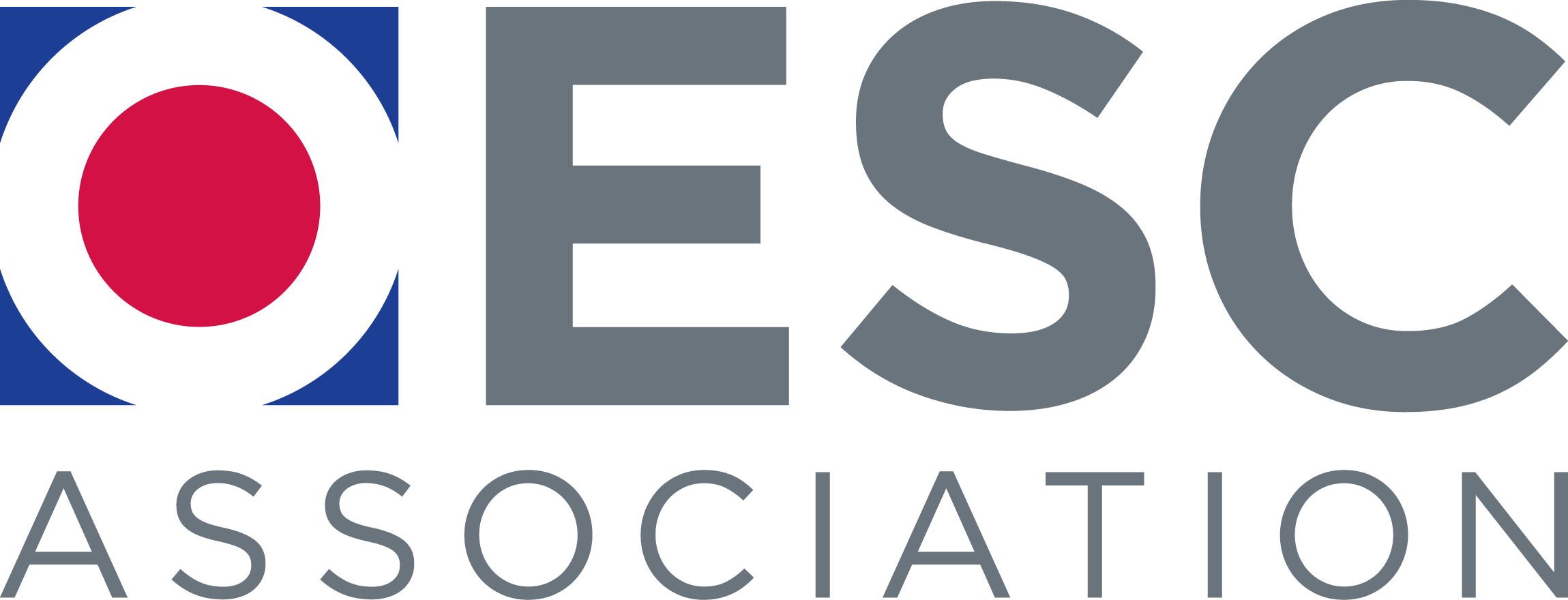 Follow all the latest state budget news on the OESCA state budget resource page in the Advocate section of our website:  https://www.oesca.org/vnews/display.v/SEC/ADVOCATE%7CState%20Operating%20Budget